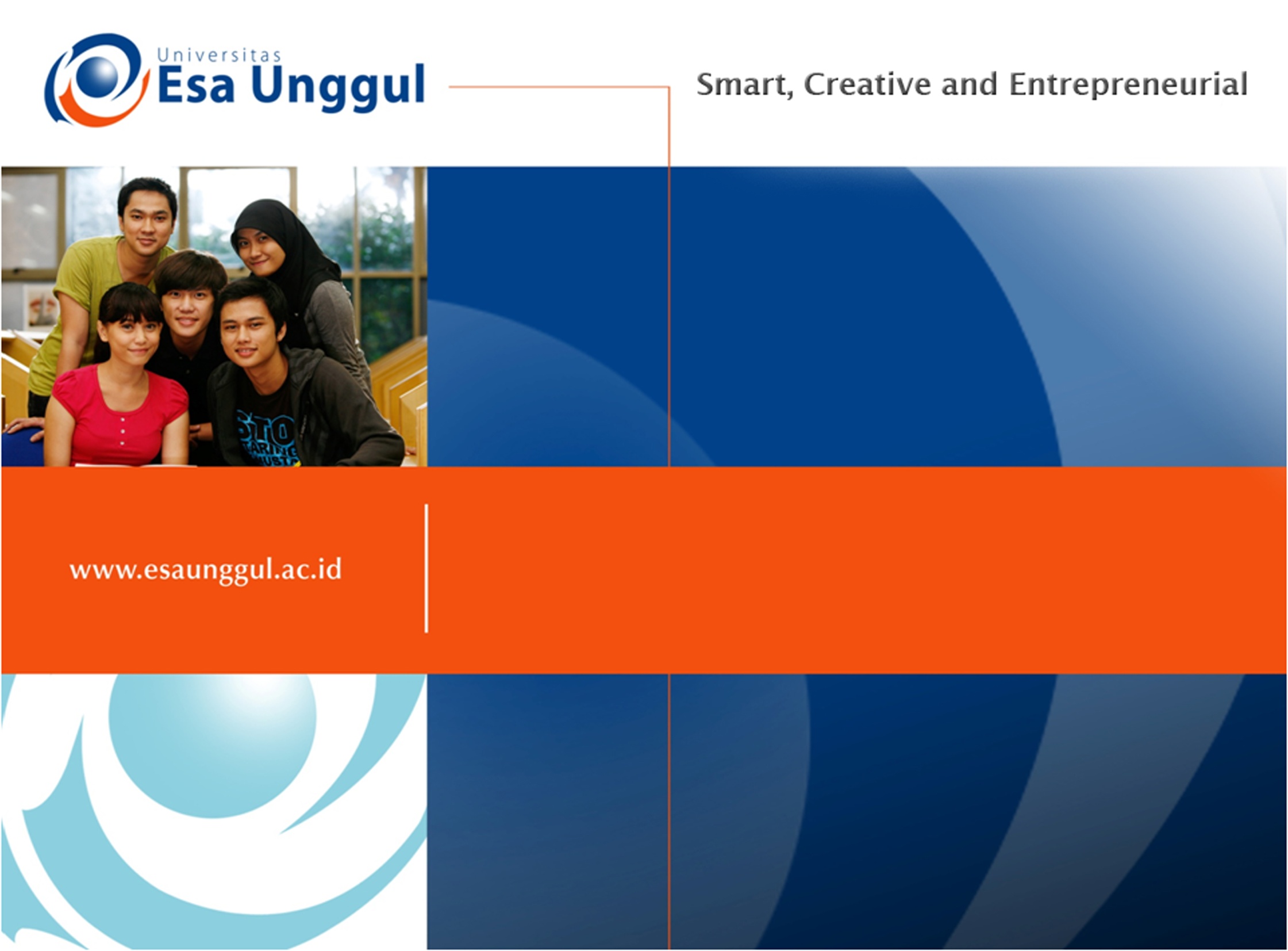 Jaringan Mobile 
Protocols and Decision Processes for Vertical Handovers 
Taufik Rendi Anggara., MT
Teknik InformatikaFakultas Ilmu Komputer
Introduction
Over the past decade, Internet services have become pervasive and are expected to be accessible anytime and anywhere. Although third generation (3G) cellular systems allow mobile users to access the Internet with considerable bandwidth and better quality of service (QoS) management, they are still not able to satisfy the great bandwidth requirements of many emerging multimedia applications. Moreover, the costs of Internet access via 3G systems may be prohibitively expensive in comparison with many users’ expectation that “Internet is free,” because these systems operate on expensive licensed spectra. As a result, several alternate wireless systems that operate in unlicensed frequency bands have been developed for high-speed Internet access according to different usage models. For example, the emerging Worldwide Inter-Operability for Microwave Access (WiMAX) technologies, based on IEEE 802.16e-2005 standard and scalable orthogonal frequency division multiple access (OFDMA), can offer various mobile services with QoS-provisioning for citywide areas. Furthermore, WiFi technologies based on IEEE 802.11x standards are already widely deployed and providing high-speed wireless local area network (WLAN) connectivity in millions of offices, homes, and public locations at relatively low costs as they operates over unlicensed spectra. It is expected that WiMAX will be a competitive alternative to 3G systems for wide area networking (WAN) due to its high bandwidth and low cost, while WiFi is already widely accepted as an important complement to current 3G systems over local hot spots.
Vertical Handover Decision
As one of the goals of NG networks is to provide ABC service to users equipped with multimode MTs, the handover decision schemes in WiMAX/WiFi networks are required to not only maintain the connections but also optimize users’ satisfaction of services. There are a lot of factors that may influence user’s satisfaction, such as network throughput, packet delay, access charges, and power consumption. Moreover, the priority of these factors also depends on user applications and user preferences. A lot of network selection schemes have been proposed recently to help users select the best network. In this section, we first summarize the existing vertical handover decision schemes. A novel handover decision scheme is then presented, followed by a summary of the section.
Related Work
The user’s satisfaction of a service depends on three aspects: 
the service characteristics of the access network, such as the QoS provision, charging rate, and MT power consumption to access the network; 
the application requirements and associated constraints, such as the QoS requirements and remaining battery power;
the user preference, for example, some users may prefer a high connection quality while some users may prefer low charging rates. Generally, a vertical handover decision scheme seeks to set up an efficient model to represent each user’s satisfaction based on these factors.
Network selection factors.
These factors can also be classified into six categories: availability, throughput, timeliness, reliability, security, and cost. The availability of a network is reflected by the RSS/SIR and the coverage area of the network. With a higher RSS or SIR, packet errors and hence packet retransmission ratio can be reduced. Throughput is another very important factor. With a high throughput, data applications can be serviced more efficiently and multimedia data can be transmitted with a higher resolution/quality. The timeliness of the service is especially important for real-time applications such as Voice-over-IP (VoIP), where packet delay and delay jitter must be kept below some limits for acceptable quality at the receiver.
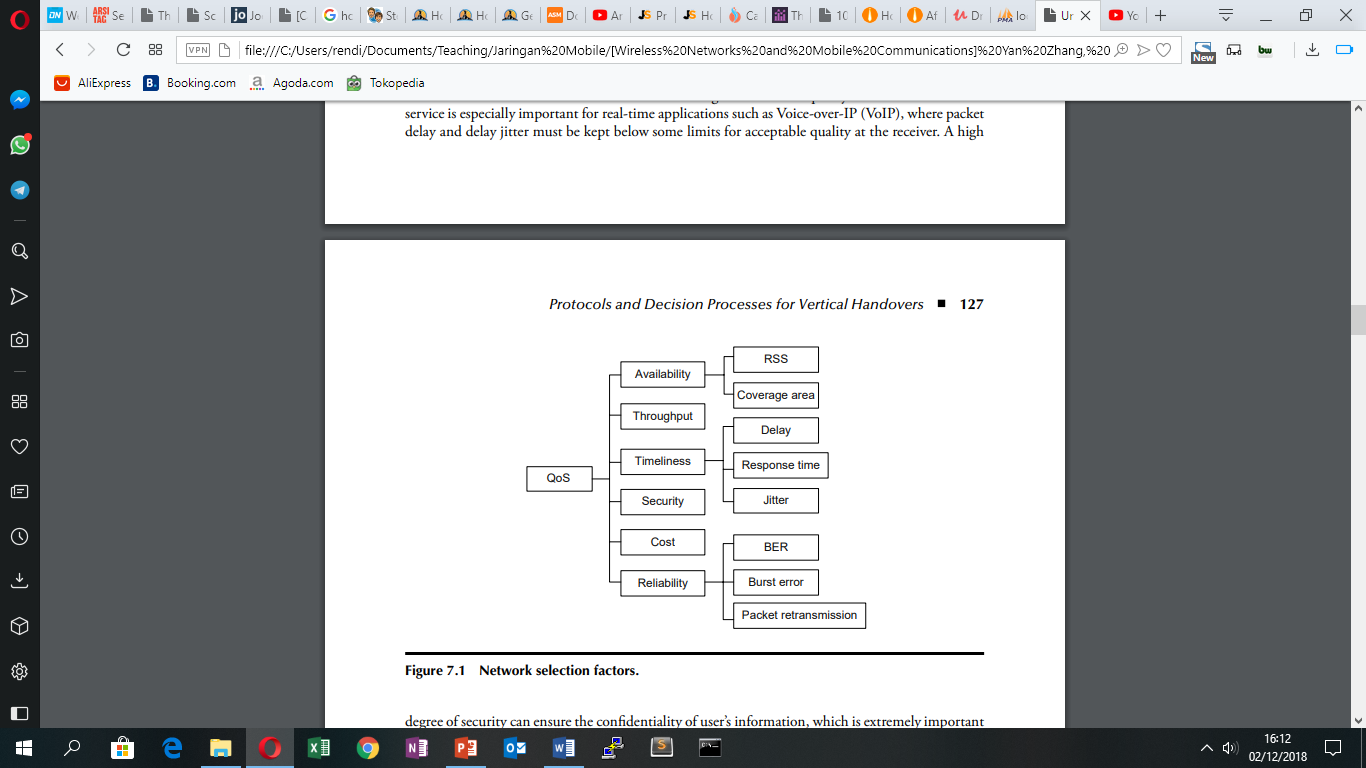 Location-Based Vertical Handover Decision Algorithm
With advances in low-cost implementations of global positioning system (GPS) receivers, it is foreseeable that future mobile devices will be equipped with GPS receivers with positioning accuracy within 1 m . Taking advantage of this positioning capability, we propose a novel vertical handover decision scheme. The key to the proposed scheme is to predict the mobility pattern of an MT based on its movement and location topology, and utilize this information for handover decisions. We formulate the optimal handover decision problem as a Markov decision process (MDP) and solve the problem by dynamic programming. Consider an integrated WiMAX/WiFi network architecture in which a location service server (LSS) is used to assist MTs to access different networks . Periodically, each GPS-equipped MT reports its position to the LSS, and in turn the LSS replies with information on available WiFi hot spots near the MTs location. These messages include the essential information such as the identity of WiFi hot spots and their service parameters (i.e., bandwidth, security, coverage area). Once the MT learns about the existence of a nearby WiFi hot spot that can offer a better service, it will set its GPS receiver to track its own position at regular time intervals (say every second) and request the handover-helping service by notifying the LSS about its movement information and satisfaction utilities on both networks. Based on this information, the LSS will return the handover decision rules to the MT and the MT will decide whether and when to execute a downward handover from the WiMAX to the WiFi network based on its current state. Similarly, an upward handover is executed when the MT moves out of the WiFi hot spot coverage before call completion.
Vertical Handover Management
So far, numerous mobility management solutions have been proposed to handle handovers in NG heterogeneous wireless networks. In this section, we briefly discuss how these schemes operate as well as their characteristics. We also introduce the new seamless SIP-based handover (S-SIP) scheme proposed into enable seamless vertical handover between heterogeneous wireless networks.
Network Layer Solution
As a network layer solution, mobile IP (MIP) is regarded as a good candidate for mobility management in NG networks. Although MIPv6 can support more functions and achieve better performance, it requires the widespread deployment of IPv6, which is not expected to be realized in the near future. Here, we consider only MIPv4. In MIPv4, each network deploys two mobility supporting agents: the home agent (HA) and the foreign agent (FA). A roaming MT must communicate with the HA of its home network and the FA of its currently visiting network to keep its location and address known by all networks. When the MT moves to a new network, it will keep its IP address and register it with the FA of the new network, Also, it will obtain a care of address (CoA) from the FA in the new network (the CoA is usually the IP address of the FA) and then report it to the HA of its home network. So, the HA of the home network can encapsulate all packets destined for the MT and tunnel them to the FA of the visiting network using the CoA as the destination address. The FA will decapsulate the tunneled packets and send them to the MT.
Cont.
Transport Layer Solution
Some solutions have also been proposed to handle mobility and handover in the transport layer. In this protocol, a unique token number is negotiated between the MT and the CN once a TCP connection is established. The token numbers are usually calculated based on the addresses/ports of the connection. When the MT moves into a new network, it will notify the CN of its new IP address/port with the token number attached. Authenticated by the token number, the CN will update the information of the connection and packets will be sent to the new address/port afterward. A mapping layer between the IP layer and TCP layer is proposed. Whenever the MT moves to a new network, it will notify the CN of the new address. These packets will be intercepted by the mapping layer, which will translate the destination/source addresses of the outgoing/incoming packets to/from the MT into the current address of the MT. However, if the MT and the CN roam at the same time, the connection will be terminated.
Cont.
Application Layer Solution
Recently, both IETF and Third Generation Partnership Project (3GPP) adopt the Session Initiation Protocol (SIP) as the application-layer signaling protocol to set up QoS-provisioned connections in packet-switched networks. It allows two or more participants to establish a session consisting of multiple media streams. Besides, SIP also enables a connection to be set up in the middle of a session and provides various mobility supports. In SIP, all MTs are identified with logical addresses in the form of e-mail addresses. This information is stored in the registration server and the SIP agent. If an MT moves to another network, it updates its location information in the registration server and the SIP proxy in its home network. Figure 7.2 shows the procedure of setting up a new session
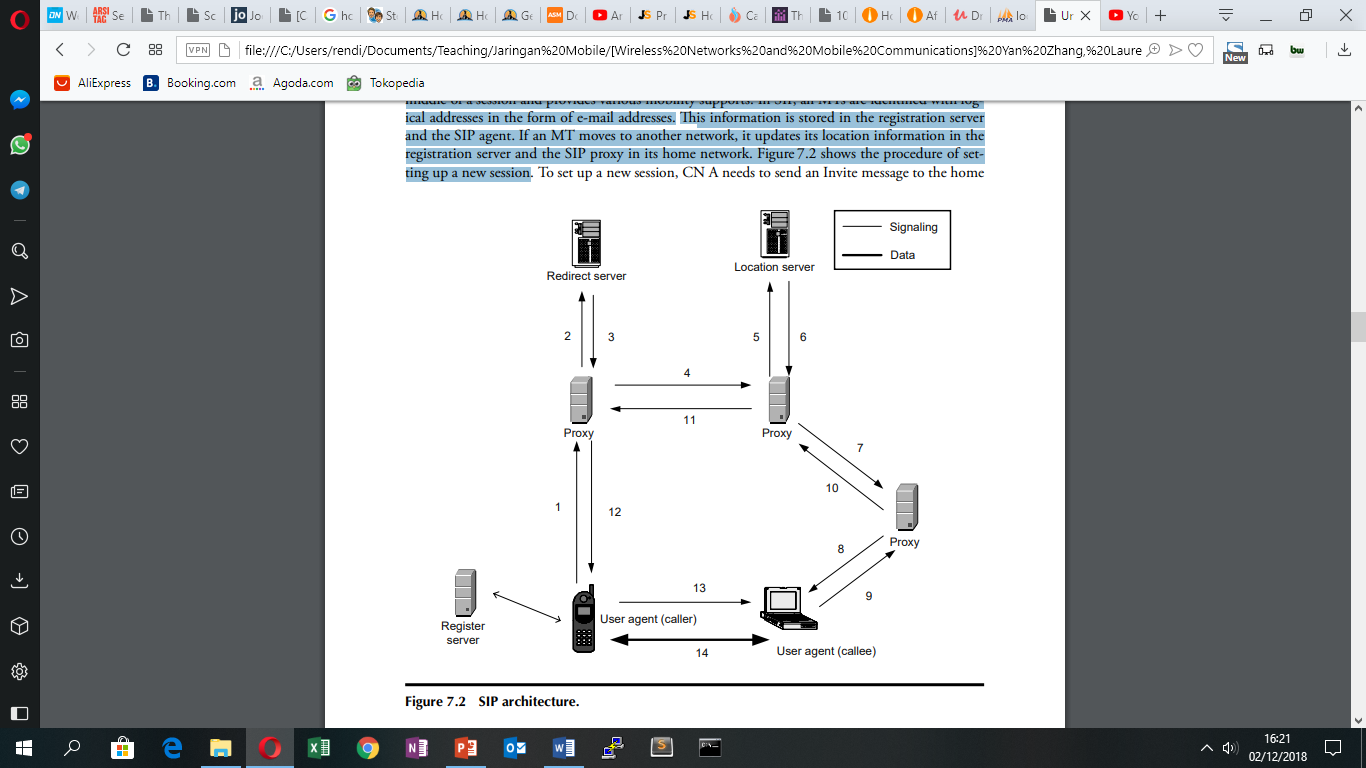 Seamless SIP-Based Handover Scheme
We proposed a seamless SIP-based handover scheme (S-SIP).To support seamless interdomain roaming. Unlike the previous schemes, it makes use of a make-before-break handover mechanism and handover prediction based on location tracking technologies. We explain the S-SIP scheme using the following example. Basically, an MT and a CN exchange some SIP messages to set up a session. Then, both of them know the SIP address and contact address of each other. The MT detects that the RSS of the current network has decreased dramatically and decides to hand over to another network to maintain the session. It first authenticates itself with the new network and acquires an IP or domain address through the required protocols. Here, we assume that the new domain is using the Dynamic Host Configuration Protocol (DHCP) to assign IP addresses. After obtaining the new contact IP address, the MT sends an Invite message with a special Join header to the CN (via the new interface if needed). This Join header contains all the relevant information about the ongoing call; for example, it sets the parameters like the call ID and tags of the previous connection. In this way, the CN knows that the new connection wants to join the ongoing connection. After negotiation, another connection is established between the MT and the CN. Note that these two connections follow different paths. Normally, a conference session is created when a third party joins a two-party conversation. But, in this case, the CN knows the new participant and the MT of the previous conversation is logically at the same location because their SIP URIs are the same. Therefore, the CN will concurrently send packets to both interfaces. After the transaction, the MT and the CN can communicate through the two connections independently and the MT will discard any duplicate packets. When the new connection is set up, the MT will send a Bye message to the CN to terminate the connection via the old domain. It also updates the contact address in the home registration server with the new contact address
Admission Control on Vertical Handover
Many recent research studies have focussed on vertical handover and admission control between cellular networks and IEEE 802.11 WiFi networks. However, with the increasingly widespread adoption of unlicensed mobile broadband access technologies such as WiMAX for wireless widearea wireless networking, admission control for vertical handovers in integrated WiMAX/WiFi network is becoming an important area of investigation. For admission control, handovers are assumed to have a higher priority over new connections. If one access network does not have enough resources to support a handover connection request, the request can be transferred to the other network, if available. On the basis of the modelfor cellular/WLAN interworking, we evaluate an integrated WiMAX/WiFi system. Two admission control strategies from cellular networks, namely cutoff priority and a simplified fractional guard channel, are considered. The new connection blocking and handover dropping probabilities are calculated by using repeated substitutions.
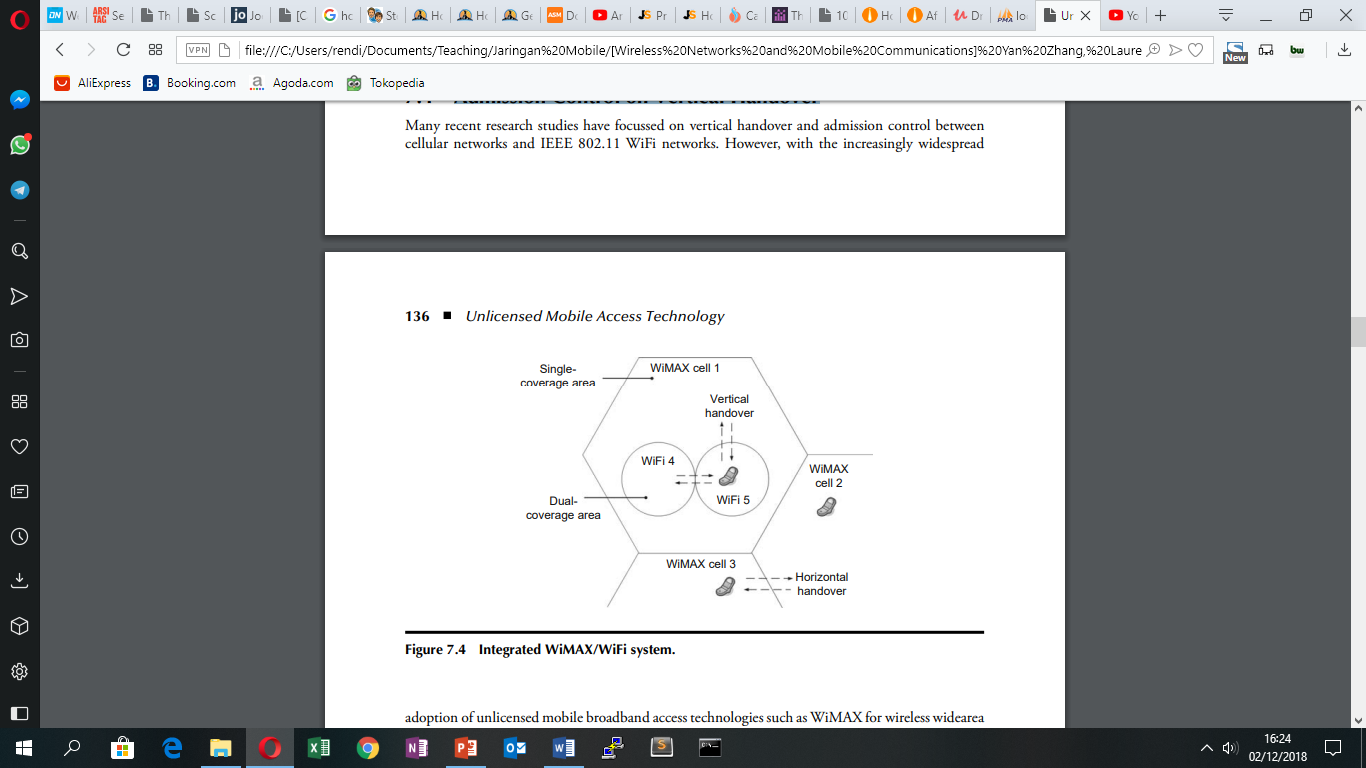 Summary
In this chapter, we have studied the major challenges of vertical handover in NG heterogeneous networks integrating WiMAX and WiFi technologies. Although horizontal handovers occur by necessity due to mobility, this is not necessarily the case with vertical handovers. For example, serveral WiFi hot spots may be overlaid by a WiMAX cell, so those handovers from a WiMAX cell to a WiFi hot spot would be by choice, whereas handovers from a hot spot to a cell could be by necessity. There are several additional issues that may be addressed by discretionary vertical handovers, such as optimization of user satisfaction and load balancing to alleviate congestion. The network’s decision to proceed with a discretionary vertical handover should also take into consideration whether the QoS degradation that the connection may suffer during the handover process as well as the increase of signaling load in the networks due to the the vertical handover process are suitably compensated by the improvements in overall system performance or utility. We have reviewed different network selection and vertical handover decision schemes and proposed a location-based vertical handover decision algorithm that decides on a vertical handover into a hot spot on the basis of the expected duration that the MT will spend in the hot spot. We have further reviewed different vertical handover execution/management schemes and proposed a novel SIP-based handover scheme that provides seamless connection switching between the WiMAX and WiFi networks. Finally, we have modeled an integrated WiMAX/WiFi system and analytically evaluated two alternative admission control and resource sharing schemes that give priority to handover connections